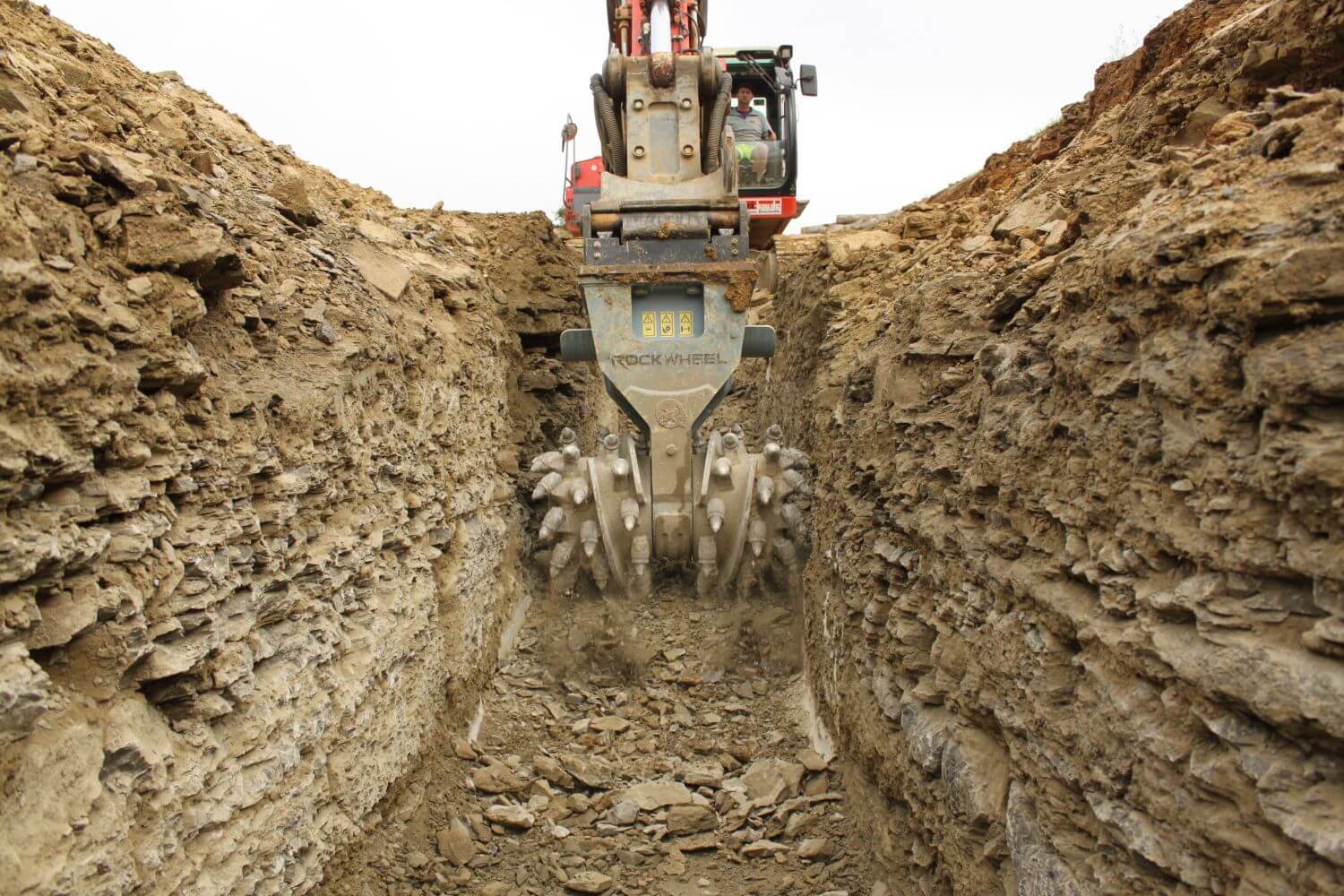 Module Geotechnical                     and Hydrogeological               Risk Assessment                    and Mitigation

           Exercise E-3,                           Seepage Trench
Use of a trench cutter in the rock, more precisely in limestone with changing permeability (source: https://www.baumaschinendienst.de/artikel/einsatz-der-rockwheel-d20-grabenfraese-11752/).
Setting up of a seepage trench with trench cutting machine
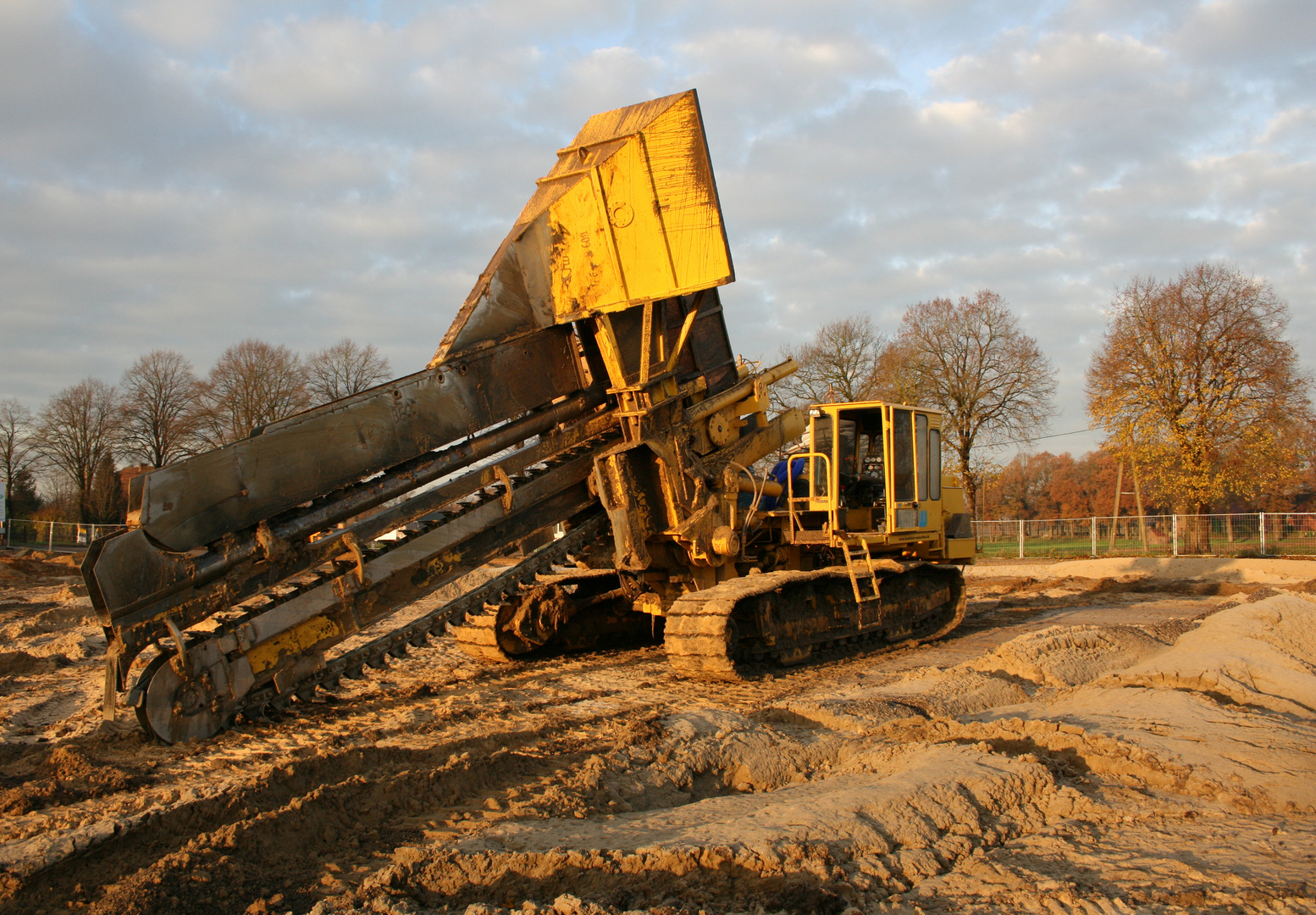 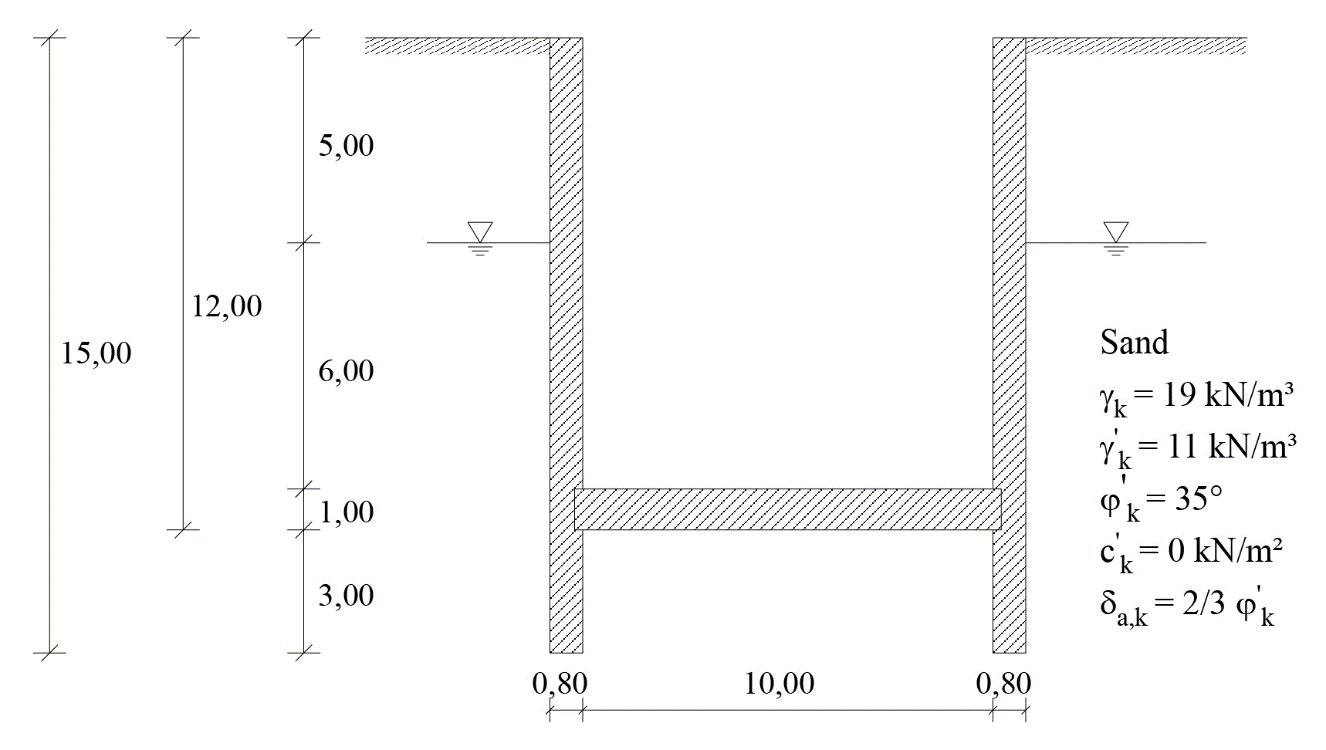 Trench cutter for soil, filling of the drainage gravel behind it by the attached funnel (source: https://www.fotocommunity.de/photo/grabenfraese-duc-tac/23712158).
Assignment of tasks
Exercise E-3: Seepage Trench
For a seepage trench, the design variants shown in Figures E-3.1 and E-3.2 are available. Determine the amount of water per metre of trench length.
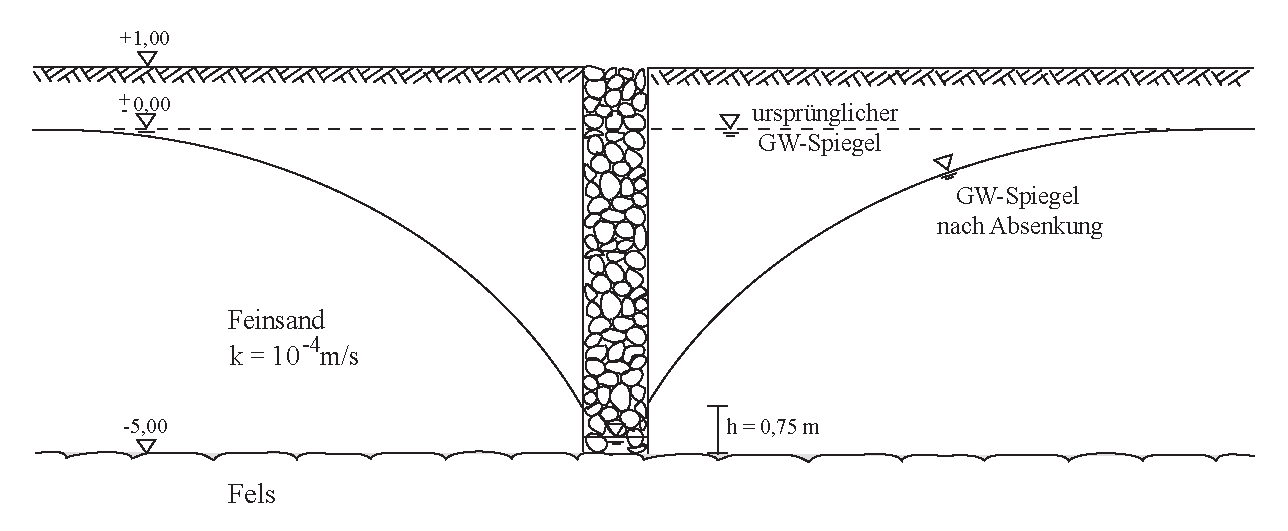 original groundwater level
groundwater level after drawdown
Figure E-3.1:  perfect seepage trench.
fine sand
rock
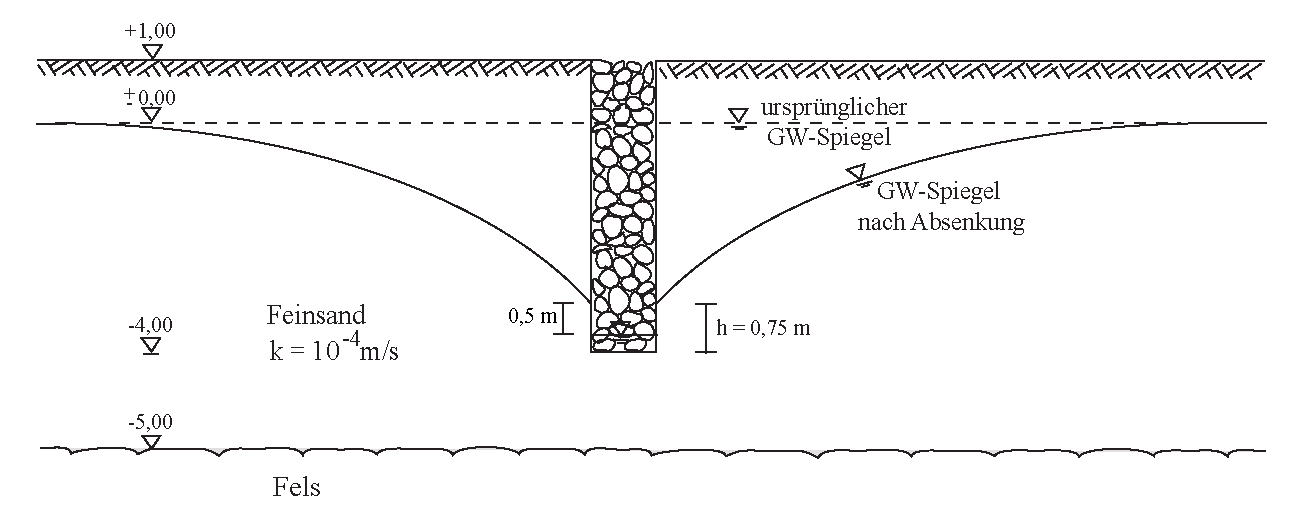 original groundwater level
Figure E-3.2:  imperfect seepage trench.
groundwater level after drawdown
fine sand
rock
Inflow to the perfect seepage trench or slot
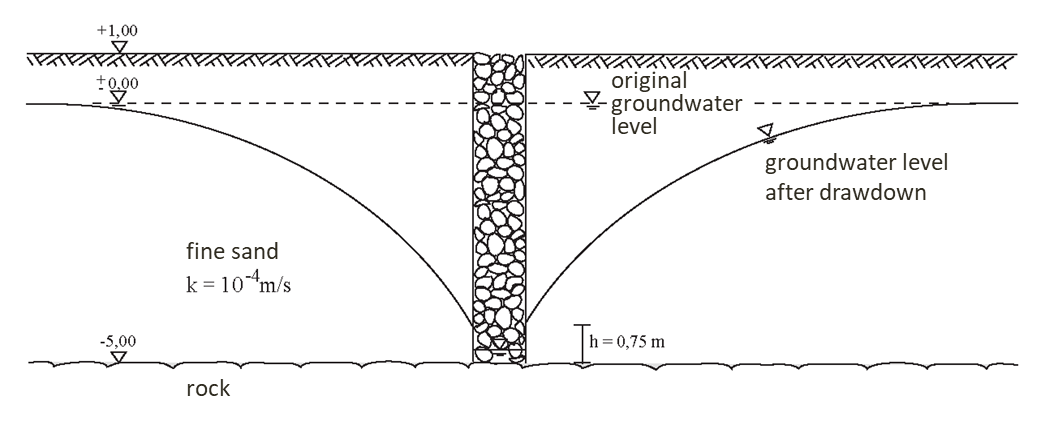 Note: The division sign ÷ in the equation in the script means "from to". This spelling can be found in geotechnical literature.
Inflow to the (im)perfect seepage trench or slot 1
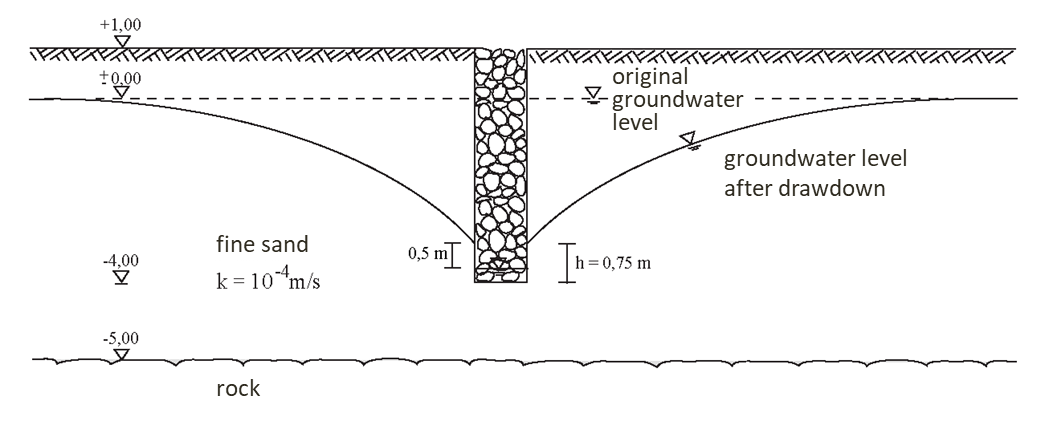 Inflow to the (im)perfect seepage trench or slot 2